Real-Time Co-optimization Task Force
RTC Orientation Session 



Art Deller
Dave Maggio
Matt Mereness

April 22, 2019
Table of Contents
Part 1- Objective and audience for this orientation		
Part 2- High level concepts and changes with RTC		
Part 3- Explanation of Ancillary Service demand curves versus ORDC
Part 4- Wrap-up and questions 
Part 5- Appendix
Acronyms
Other references regarding RTC
Objective and Audience for this Orientation
Target audience is expected to be familiar with the current ERCOT markets and terminology.

This presentation is a conceptual overview to describe how Real-Time Co-optimization will potentially affect future market structures and price formation when implemented.

There are PUCT and market stakeholder activities underway that are considering certain design assumptions which may change the content of what is being presented today. 

The examples presented are conceptual in nature and do not specify specific Ancillary Services or specific AS demand curve values.
Table of Contents
Part 1- Objective and audience for this orientation		
Part 2- High level concepts and changes with RTC		
Part 3- Explanation of Ancillary Service demand curves versus ORDC
Part 4- Wrap-up and questions 
Part 5- Appendix
Acronyms
Other references regarding RTC
Real-Time Co-optimization Goal
What if . . .
We could keep producing energy from Gen 1?
We could shift the AS from Gen 1 to Gen 2?
$62.50
$175.60
$30.00
$35.50
$41.25
$47.80
$53.96
$93.20
$105.26
$250.01
$57.86
AS Capacity
Base Point
Base Point
Base Point
Base Point
Base Point
Gen 1
Gen 2
[Speaker Notes: Imagine this.  We have two generators:  Gen1 and Gen2, each represented by a different QSE.  Load is on the rise and we are dispatching Gen1 upward to follow the load.  <Click for animation> Prices rise as we move up Gen1’s offer curve.  Then we run up against the Ancillary Service Capacity reserved on Gen1.  We can’t dispatch any more energy from Gen1 because its remaining capacity is reserved for that Ancillary Service.  Load is still on the rise, so we shift to dispatching Gen2, the next most economic unit. <Click for animation>  Whoa! look at that price jump!  

Now, imagine this. <Click for animation>  What if we could keep on producing Energy from Gen1? <Click for animation> What if we could shift the Ancillary Service from Gen1 to Gen2?  At this point it would be more advantageous, economically speaking, to keep on dispatching Gen1 to produce energy and shift the Ancillary Service to Gen2.

This scenario illustrates the essence of Real-Time Co-optimization.  Just as we do in the Day-Ahead Market, we could clear Energy and Ancillary Services simultaneously to achieve an optimal overall cost in Real-Time.]
Impacts to Generator 1
Gen 1
QSE Real-Time Settlement:
Paid RTSPP for energy produced in Real-Time
Buy back AS capacity at Real-Time AS price
AS Capacity
EnergyProduced
AvailableforEnergyDispatch
DAM
RT
[Speaker Notes: So, what would Real-Time Co-optimization look like from a settlement perspective?  Let’s focus first on Gen1.  Gen1 had an awarded Ancillary Service Offer from the Day-Ahead Market.  And let’s assume for simplicity that Gen1 had no awarded Energy Offers in the Day-Ahead Market.  In Real-Time Settlements, the QSE for Gen1 will be paid the Real-Time Settlement Point Price for all the energy they produced.  However, since the Real-Time Co-optimization process shifted the Ancillary Service to a different generator, the QSE must buy back the Ancillary Service Capacity at some Real-Time Ancillary Service Price.]
Impacts to Generator 2
Gen 2
QSE Real-Time Settlement:
Paid RTSPP for energy produced in Real-Time
Paid for AS capacity at Real-Time AS price
AS Capacity
AvailableforEnergyDispatch
EnergyProduced
DAM
RT
[Speaker Notes: Now, let’s focus on Gen2.  Gen2 had no awarded Ancillary Service Offers from the Day-Ahead Market.  Let’s also assume for simplicity that Gen2 had no awarded Energy Offers in the Day-Ahead Market, but chose to run in Real-Time anyway.  In Real-Time Settlements, the QSE for Gen2 will be paid the Real-Time Settlement Point Price for all the energy they produced.  However, since the Real-Time Co-optimization process added an Ancillary Service to Gen2, the QSE will also be paid for the Ancillary Service Capacity at some Real-Time Ancillary Service Price.]
ERCOT Market Operations Processes
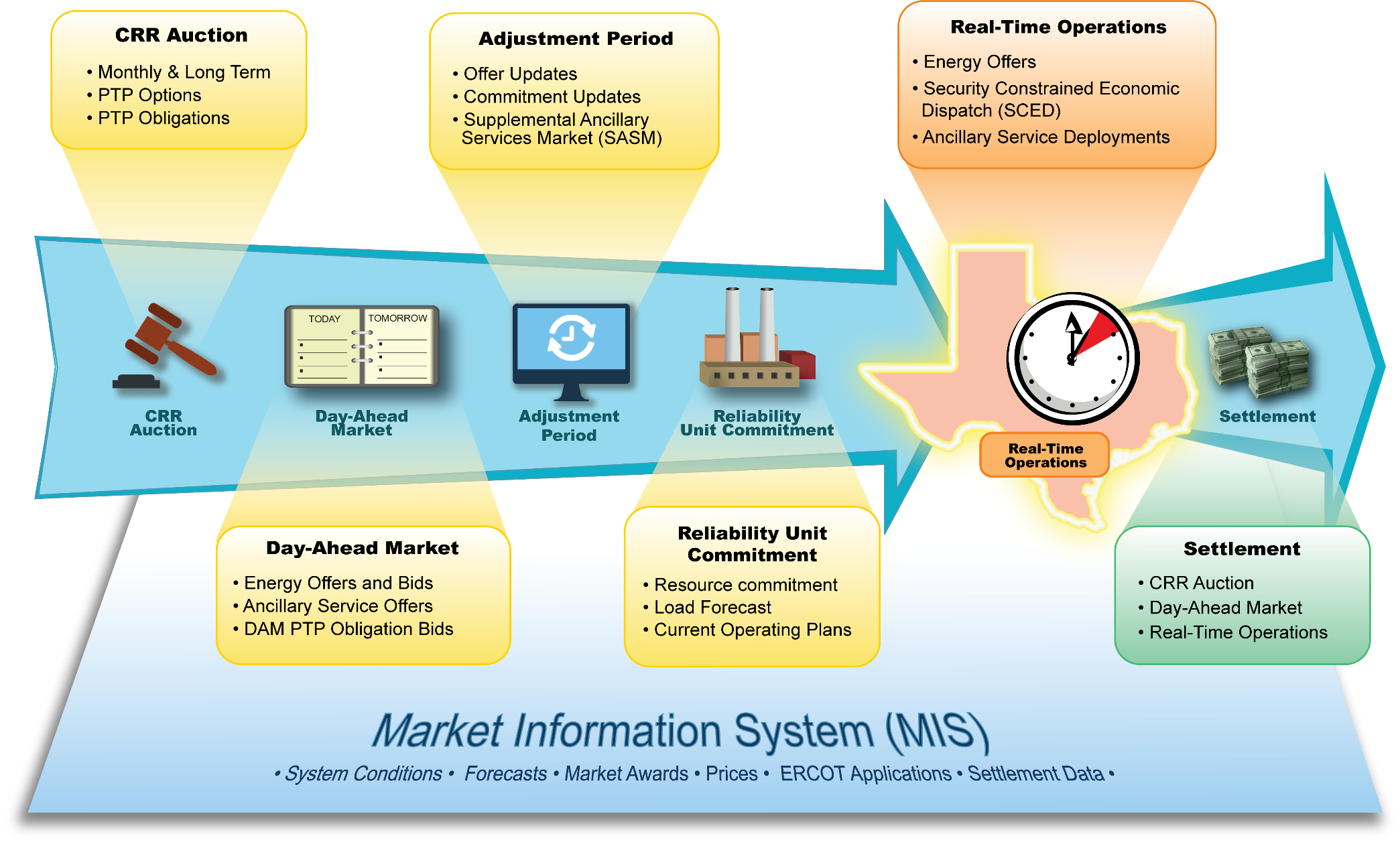 Current Real-Time Market
Security Constrained Economic Dispatch (SCED)
Energy Offers
BasePoints
Telemetry
LMPs
Combined to form Settlement Point Prices
Constraints
ORDC
Price Adders
Reserve Pricing
Operating Reserve Demand Curve (ORDC)
VOLL
Reserve Price Adders selected from ORDC
Current Real-Time Dispatch
Co-optimized Real-Time Market
Security Constrained Economic Dispatch (SCED)
Security Constrained Economic Dispatch (SCED)
Energy & AS Offers
Energy Offers
BasePoints
BasePoints
Form Settlement Point Prices
Telemetry
LMPs
LMPs
Combined to form Settlement Point Prices
Constraints
AS Awards
ORDC
AS Demand Curves
Price Adders
AS Prices
Reserve Pricing
AS Demand Curve Principles
Higher Priority Ancillary Service
Lower Priority Ancillary Service
Clearing with Higher Priority AS Demand Curve
Sufficient AS Offers
AS Offer Shortage
Cost of Shortage
Clearing with Lower Priority AS Demand Curve
Sufficient AS Offers
AS Offer Shortage
Cost of Shortage
Co-optimized Real-Time Dispatch
Security Constrained Economic Dispatch (SCED)
Energy & AS Offers
BasePoints
Impacted by co-optimized clearing
Telemetry
LMPs
Constraints
AS Awards
AS Demand Curves
AS Prices
Clearing Another MW of Energy?
Could clear $50 offer  LMP $50
– OR –
Clear $30 energy offer + $10 increase in AS cost LMP $40
AS Offer 
= $10
AS Capacity
AS Capacity
AS Capacity
AS Offer = $20
Base Point
Base Point
Energy Offer = $30
Energy Offer = $50
Gen 1
Gen 2
[Speaker Notes: You may recall that a Locational Marginal Price is the cost to serve an additional increment of load at a particular location.  In this case how would we go about clearing an additional MW of Energy?  

Since the only MWs left on Gen 1 are reserved for AS, the easy answer is to simply clear a MW from the $50 Energy Offer.  But would that be the best answer?

<Animation> On the other hand, since this will be a co-optimized market, we have the opportunity to shift the reserved AS capacity over to Gen 2.  That would enable us to clear a MW of $30 Energy from Gen 1.  However, that would also increase the AS cost by $10.  So then the total cost of clearing another MW of Energy is $40.  But that is still better than simply clearing the next available MW at $50!

The $10 cost component owing to the increased AS cost is sometimes called the opportunity cost.]
ERCOT Market Operations Processes
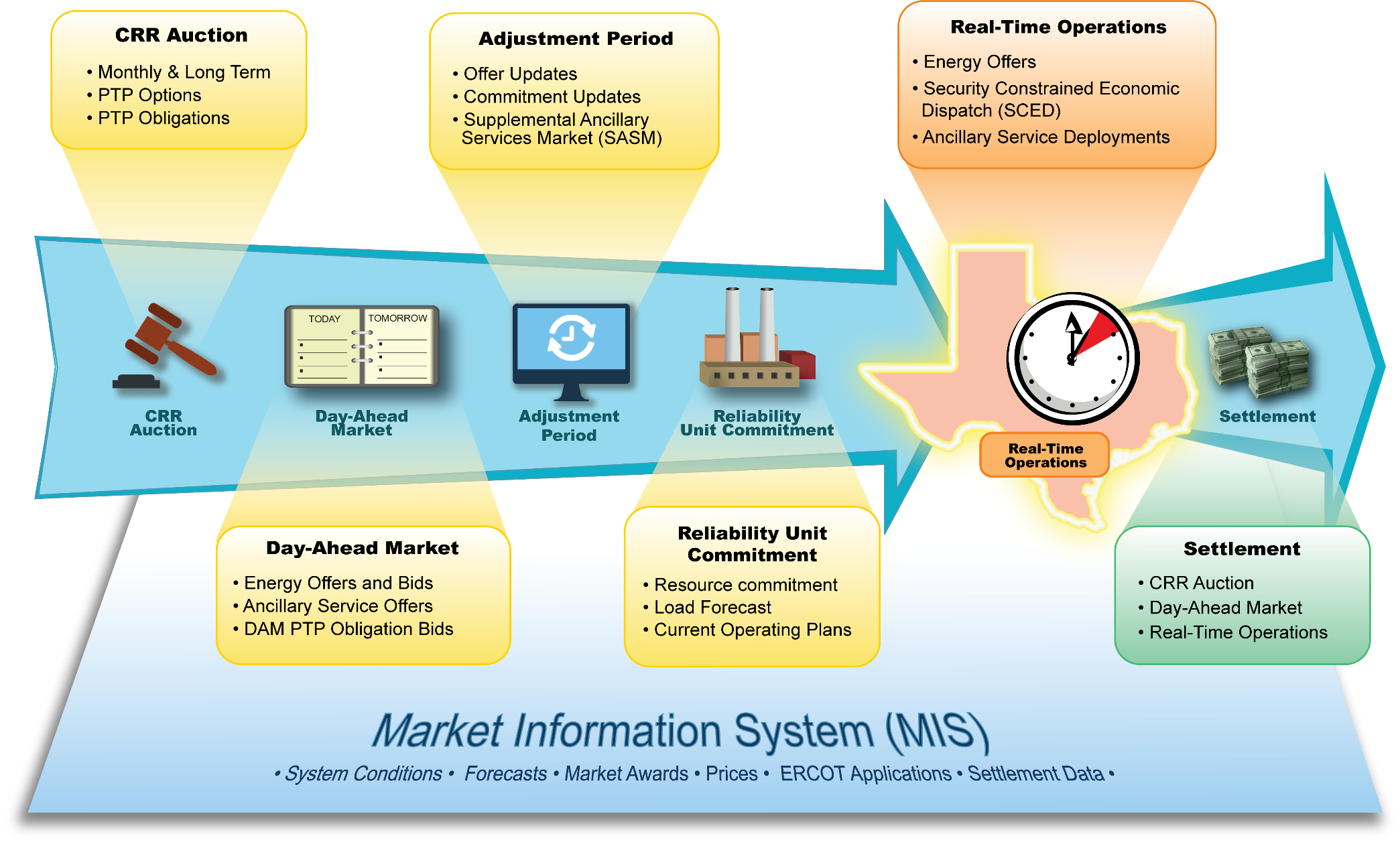 Current Reliability Unit Commitment
QSE schedules to fulfill AS supply responsibility
AS Capacity
AvailableforEnergyDispatch
RUC optimization
Ensures remaining capacity is sufficient for energy dispatch
Checks for AS infeasibilities
System Capacity
Co-optimized Reliability Unit Commitment
AS Capacity
AvailableforEnergyDispatch
RUC optimization ensures sufficient capacity for energy dispatch and AS requirements
System Capacity
Current Supplemental Ancillary Services Market (SASM)
Allows ERCOT to fulfill additional Ancillary Service needs during adjustment period
Failure to provide
Infeasible AS capacity 
More AS capacity needed 
Insufficient AS offers in DAM
SASM
Awarded AS Offers
No SASMs Needed with Real-Time Co-optimization
Co-optimized RUC and SCED will fulfill any Ancillary Service shortages
Failure to provide
Infeasible AS capacity 
More AS capacity needed 
Insufficient AS offers in DAM
SASM
Awarded AS Offers
Current Day-Ahead Market
Co-optimized
Day-Ahead
Market
Energy Offers & Bids
Energy Awards
PTP Obligation Bids
PTP Obligation Awards
Ancillary Service Awards
Ancillary Service Offers
Fundamental process doesn’t change.  Some changes under discussion at PUCT.
Summary – ERCOT Real-Time Co-optimization
Day-Ahead Market
Co-optimizes energy offers and Ancillary Service offers
ReliabilityUnitCommitment
Ensures sufficient capacity in Real-Time
Energy dispatch
Ancillary Service reserves
Real-TimeDispatch
Co-optimizes energy dispatch and Ancillary Service reserves
Table of Contents
Part 1- Objective and audience for this orientation		
Part 2- High level concepts and changes with RTC		
Part 3- Explanation of Ancillary Service demand curves versus ORDC
Part 4- Wrap-up and questions 
Part 5- Appendix
Acronyms
Other references regarding RTC
ORDC Price Adders
Under the current RTM approach:
SCED only solves for energy.
The amount of remaining reserves are determined after SCED completes.
These post-SCED reserves are used to calculate the value of reserves (the ORDC prices adders).
The LMPs produced by SCED are then combined with the ORDC prices to form RTSPPs.
The whole process of pricing reserves is after-the-fact.
What does ORDC process look like in a smaller system?
Assume our system includes:
Gen 1 is a 100 MW generator with an energy offer of $25/MWh.
Gen 2 is a 100 MW generator with an energy offer of $40/MWh.
Penalty price for energy is $1,000/MWh.
An ODRC that looks like:
How will the system clear for a demand of 140 MW?
This makes the RTSPP $40/MWh + $0/MWh = $40/MWh.
The LMP is $40/MWh
This is the cost of getting the next MW from Gen 2.
100 MW
Reserve Capacity
Now calculate the reserve price after the optimization is complete.
60 MW
40 MW
60 MW
$25/MWh
$40/MWh
Gen 1
Gen 2
What if the demand is now 170 MW?
This makes the RTSPP $40/MWh + $50/MWh = $90/MWh.
The LMP is still $40/MWh
This is the cost of getting the next MW from Gen 2.
100 MW
Reserve Capacity
30 MW
Again calculate the reserve price after the optimization is complete.
70 MW
30 MW
$25/MWh
$40/MWh
Gen 1
Gen 2
With RTC and AS demand curves, the cost of reserves (AS) is already included in the LMP.
SCED is still solving for energy.
However, the optimization is also determining the amount of AS to award and to which resources.
Because SCED is now solving for both, the cost of trying to meet both needs directly impacts the cost of serving an additional MW.
The energy cost of the resource
The additional cost of getting the AS (or the penalty of being 1 MW more short on AS)
So let’s try that again, this time with an AS demand curve.
Assume our system now includes:
Gen 1 is a 100 MW Generator with an energy offer of $25/MWh.
Gen 2 is a 100 MW Generator with an energy offer of $40/MWh.
Gen 1 and 2 also offer their capacity into AS with the AS offers being very small for our simple example (~$0/MWh).
Penalty price for energy is $1,000/MWh.
A single AS product, where the AS demand curve is:
Again if there is a demand of 140 MW?
The RTSPP is also $40/MWh.
The price for the AS is ~$0/MWh.
AS price determined in the optimization
The AS demand curve is part of the optimization.
100 MW
10 MW
Extra MW
AS 
Award
60 MW
50 MW
The LMP is $40/MWh.
The cost of getting the next MW from Gen 2 ($40/MWh); and
The cost of having 1 less MW to provide the AS product
Value is beyond where curve goes to 0, so penalty is $0/MWh
The AS price driven by the AS offer.
40 MW
$25/MWh
$40/MWh
Gen 1
Gen 2
And if the demand is 170 MW?
The RTSPP is also $90/MWh.
The price for the AS is $50/MWh.
AS price determined in the optimization
The AS demand curve is part of the optimization.
100 MW
30 MW
AS 
Award
30 MW
70 MW
The LMP is $90/MWh.
The cost of getting the next MW from Gen 2 ($40/MWh); and
The cost of having 1 less MW of the AS product ($50/MWh)
The AS price driven by the AS demand curve.
$25/MWh
$40/MWh
Gen 1
Gen 2
One more time, now with two AS products and two AS demand curves
Assume our system now includes:
Gen 1 is a 100 MW generator with an energy offer of $25/MWh.
Gen 2 is a 100 MW generator with an energy offer of $40/MWh.
Gen 1 and 2 also offer their capacity into either AS with the AS offers being very small for our simple example (~$0/MWh).
Penalty price for energy is $1,000/MWh.
Two AS products, where the two AS demand curves are:
Again if there is a demand of 140 MW?
The AS demand curves are part of the optimization.
The RTSPP is also $40/MWh
The prices for AS1 and AS2 are ~$0/MWh.
AS prices determined in the optimization
100 MW
10 MW
Extra MW
AS2 
Award
25 MW
60 MW
The LMP is $40/MWh.
The cost of getting the next MW from Gen 2 ($40/MWh); and
The cost of having 1 less MW to provide the AS products
Value is beyond where curve goes to 0, so penalty is $0/MWh
The AS prices driven by the AS offers.
AS1 
Award
25 MW
40 MW
$25/MWh
$40/MWh
Gen 1
Gen 2
And lastly a demand of 170 MW?
The AS demand curves are part of the optimization.
The RTSPP is also $90/MWh.
The price for AS2 is $50/MWh.
AS price determined in the optimization
100 MW
5 MW
AS2 Award
30 MW
AS1 
Award
25 MW
The LMP is $90/MWh.
The cost of getting the next MW from Gen 2 ($40/MWh); and the lesser of:
The cost of having 1 less MW of AS1 ($100/MWh) or
The cost of having 1 less MW of AS2 ($50/MWh)
AS2 price driven by AS2 demand curve.
70 MW
$25/MWh
$40/MWh
Gen 1
Gen 2
But what was the price for AS1 in the last case?
The optimization was able to award the full amount of AS1, based on the AS demand curve for AS1.
So the curve for AS1 doesn’t set the AS1 price

But the optimization process ensures that Resources are not incentivized by the prices to deviate from their awards.
Both Gen 1 and 2 should be happy, based on offers
Specifically for Gen 2, it should be indifferent to providing energy, AS1, or AS2
5 MW
AS2 Award
AS1 
Award
25 MW
70 MW
For this example, this will happen if the price for AS1 is also $50/MWh
$40/MWh
Gen 2
The optimization process sets the price for AS1 at $50/MWh.
For RTC, each AS product needs a separate AS demand curve.
The methodology for deriving these AS demand curves is currently under discussion, but it could look something like:
Table of Contents
Part 1- Objective and audience for this orientation		
Part 2- High level concepts and changes with RTC		
Part 3- Explanation of Ancillary Service demand curves versus ORDC
Part 4- Wrap-up and questions 
Part 5- Appendix
Acronyms
Other references regarding RTC
Summary – Benefits of Real-Time Co-optimization
Least-cost provision of Energy and Ancillary Services
1
Enhanced RUC optimization
Proposed
Benefits
2
Reduced risk and increased optimization for resources
3
4
Fewer manual processes by ERCOT operators
Wrap-Up and Questions
ERCOT has presented a conceptual overview to describe how Real-Time Co-optimization potentially affects future market structures and price formation when implemented.

For parties interested in further analysis and scenarios, ERCOT has posted a co-optimization spreadsheet solver to allow further analysis of RTC concepts.
The tool and different scenarios were discussed and are available with the meeting materials from the March 6, 2019 Real-Time Co-optimization Workshop. 

The next RTCTF meeting is April 30, 2019.

The Appendix includes acronyms and other links to materials that may be helpful.

Final questions?
Appendix
Acronyms
Other references regarding RTC
Acronyms
Ancillary Services (AS)
Current Operating Plan (COP)
Day-Ahead Market (DAM)
Energy Offer Curve (EOC)
Locational Marginal Price (LMP)
Market Clearing Price for Capacity (MCPC)
Operating Reserve Demand Curve (ORDC)
Qualified Scheduling Entity (QSE)
Real-Time Co-optimization (RTC)
Real-Time Market (RTM)
Reliability Unit Commitment (RUC)
Security Constrained Economic Dispatch (SCED)
Supplemental Ancillary Service Market (SASM)
System-Wide Offer Cap (SWOC)
Value of Lost Load (VOLL)
Other References Regarding RTC
5/8/2017 SAWG – Need to coordinate values on VOLL SWOC PBPC training
http://www.ercot.com/content/wcm/key_documents_lists/118092/RT_Co-Opt_Coordination_of_VOLL_SWOC_PBPC.pptx

7/14/2017 SAWG – Scarcity pricing examples under RTC - spreadsheet
http://www.ercot.com/content/wcm/key_documents_lists/138525/13.__RT_Co-Optimization_Scenario_Automated_July_2017_SAWG.xlsm

9/18/2017 SAWG – RTC white paper (updated)
http://www.ercot.com/content/wcm/key_documents_lists/131797/RT_Co-optimization_Scope_UPDATED_09292017.docx

2/1/2019 PUCT staff recommendation and next steps
https://interchange.puc.texas.gov/Documents/48540_29_1006504.PDF

2/21/2019 PUCT staff: Review of RTC
https://interchange.puc.texas.gov/Search/Documents?controlNumber=48540&itemNumber=32